نام کتاب: جامعه شناسی ماکس وبر
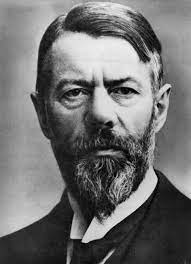 نویسنده:ژولین فروند ترجمه عبدالحسین نیک گهر
ناشر: توتیا تاریخ نشر 1383 
 284 صفحه
ویژگی های تفکر وبر، یکی، پراکندگی روش شناختی، علمی و فلسفی است که گمان می کند توانسته باشد از هر کانونی سربتابد، و دیگری، نمایشی است از همه ضد و نقیض های ممکن، که اصولاً قابل تحویل به هیچ نظامی نیست. ص 3
بر نامنسجم بودن یا التقاطی بودن آن کرد. ص 3
در معنای نظام تام معرفتی بسازد. ص 5
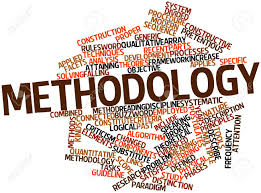 هیچگاه از همچشمی فرضیه ها و از هماوردی نظریه ها در امان نیست. ص 6
تحویل تفاوت های کیفی به کمیت های قابل اندازه گیری دقیق است، بدیهی است که این روش واقعیت را از غنای منفرد بودن تهیه می سازد؛ بدین ترتیب که آن را به مفاهیمی بدل می کند که اعتبار محتوای آن به سبب عام تر شدن، فقیر تر نیز می شود. ص 7
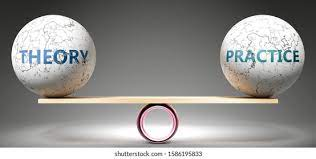 به جنبه های منفرد و کیفی پدیده، توجه نشان می دهد، اما این روش نیز وقتی می خواهد به شناختی نایل شود، نمی توان از مفاهیم چشم پوشی کند. ص 7
این جامعه شناسی ها بیشتر افکار اصلاح طلب بوده اند تا علم به معنای اخص کلمه. ص 9
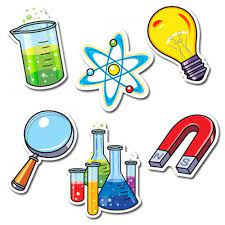 این جامعه شناسی ها بیشتر افکار اصلاح طلب بوده اند تا علم به معنای اخص کلمه. ص 9
 شاید هر علمی به موجب اصول موضوع ویژه اش شاخة مستقلی تشکیل دهد، اما واقعیت تجربی هرگز به بخش های مستقل تقسیم نمی شود که علم بتواند آنها را میان خود، به شیوه ای که سیاست، دنیا را به دولت های مستقل تقسیم کرده است. ص 10
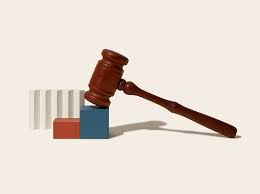 علاوه بر اخلاق و سیاست، نظریه شناخت و روح و دین را به عوامل ساده جامعه شناختی تقلیل می دهد. ص 11
فعالیت های انسانی، نهادها و گروهبندی های اجتماعی سرشت بندی غایت شناختی دارند، چرا که توسعه و استقرار آنها معطوف به یک هدف است. ص 14
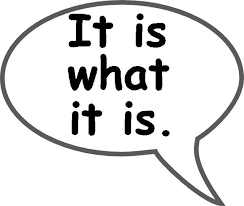 این مجموعه های گوناگون ارزشها را بدون تمیز درهم بیامیزیم. ص 15
نقش یک عوام فریب یا پیامبررا بازی کند، نه سخنانی در هواست و نه تاکید یک عقیده ساده، بلکه بیان انضباطی است که شخصاً رعایت می کرد. ص 16
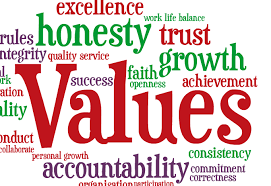 یک عقیده ساده
عقلانی شدن عبارت از سازمان دادن زندگی، به وسیلة تقسیم و هم سازی فعالیت های گوناگون، بر پایه شناخت دقیق مناسبات میان انسان ها با ابزارهای و محیطشان، به منظور تحصیل کارایی و بازده بیشتر است. ص 17
پالایش هوشمندانه سلوک زندگی و چیرگی فزاینده بر دنیای خارجی تعریف می کند. ص 17
تحصیل کارایی و بازده بیشتر
عقلانی شدن جهتی را نشان می دهد که انسان غربی به رفتار و اعمال خود داده است، نه پایان گزیر ناپذیر توسعه دنیایی را که فلاسفه صدوری تاریخی اعلام می کنند. ص 18
گزیر ناپذیر توسعه دنیایی
یک اثر هنری کامل است، نه کامل تر می شود، نه بهتر و نه کهنه. در سیاست، شهروندان در نظام های جدید حکومتی، مورد مشورت قرار می گیرند، اما مشارکتشان در تصمیم گیری بیشتر از زمان های گذشته نیست، بگذریم که قدرت و مبارزه همچنان سکان فعالیت سیاسی را در دست دارند. ص 21
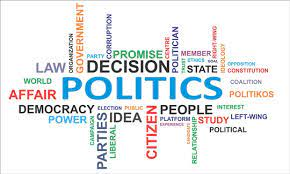 کامل تر، نه بهتر و نه کهنه
خلاصه کلام این است که، ترقی در همه مراتب ناظر بر کمّیت وجود دارد، اما در عرضه کیفیت ناب، ترقی بی معناست. ص 22
عقلانی شدن و عقل گرایی دنیا ار از افسون تهیه کرده و سعی می کند آن را با های و هوی مبارزه جویی جبران کند. ص 23
خلاصه کلام
یا باید به آرامش مذهبی گذشته بازگشت یا آن که با شهامت با سرنوشت دست و پنجه نرم کرد، شهامتی که غالباً در شجاعت در برابر تلاش ناچیز روزمره تبلور می یابد. ص 23
موازی با عقلانی شدن فزاینده، عمل غیرعقلانی نیز با شدت بیشتر پایه هایش را محکم می کند. ص 23
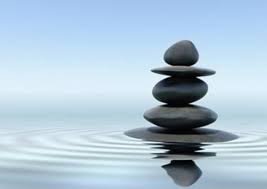 بنابراین، سرچشمه غیر عقلانی، نخست در زنگی عاطفی ماست، تا جایی که ما همیشه در بند همان شهوات و همان نیازمندی ها باقی می مانیم. سپس در مناسبات ما با قدرت است، خواه از این قدرت تمکین کنیم، خواه بر ضد آن بشوریم.
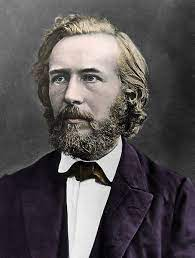 تجربه غیر عقلان غیرعقلانی همچنین در حوادث اتفاقی یا پیش بینی نشدنی بروز می یابد، خواه این حوادث از پدیده های طبیعت باشد، یا از مقوله رفتار فردی و جمعی، وبر با آنچه آن را پیش داوری مضحک دلباختگان طبیعت گرا می نامد به شدت مخالفت می کند، زیرا به عقیده این جماعت، پدیده های جمعی یا توده ای عقلانی تر و عینی ترند تا واکنش های فردی. ص 25
ارنست هکل
ی بودن دنیا، دقیقاً نیرو محرک همه دیان بوده است. ص 29
فاجعه آمیز ترین پیامدها غالباً با پاک ترین و شریف ترین نیات همراه است. ص 30
در اختیار داشتن یک ابزار انسانی از هوادارن، از امهات ابزار سیاست است. ص 32
چون دین یکی از آنتن های حساسیت انسانی است، بی اعتنا بودن نسبت به آن، محکوم کردن خود به نفهمیدن پدیده فرهنگ است. ص 33
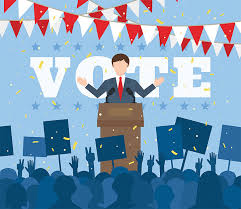 چونان علوم طبیعت در نظر گرفت یا برعکس، استقلال آنها را مورد تاکید قرارداد؟ طبیعتاً، مناظره به سرعت به سوی مباحثه ای درباره طبقه بندی علوم منحرف شد، و در این خصوص هواداران استقلال علوم انسانی با یکدیگر اختلاف نظر پیدا کردند. ص 35
از جمله ویندلباند و ریکرت تقسیم واقعیت به بخش های مستقل را رد کرده و آن را یگانه و یکپارچه می دنستند، و برای طبقه بندی علوم، اسسا منطقی پیشنهاد می کردند. ص 36
روابط عمومی پدیده ها یا قوانین را بشناسد یا پدیده ای را در فردیتش؛ بدین سان دو گونه روش اصلی خواهید داشت، یکی تعمیمی، دیگری تفریدی و از گذر آن دو مقوله اصلی علوم، که ویندلباند آنها را علوم قانون شناختی و علوم پندارنگاری می نامد و ریکرت، علوم طبیعت و علوم فرهنگ. ص 36
واقعیت بی پایان و احاطه نشدنی است. ص 37
از این لحاظ، وبر با هرگونه جرم گرایی به مقابله بر می خیزد: نقش یک روش پیش بردن دانش است نه وفادار ماندن به یک به اصطلاح آرمان شناخت. ص 38
کوشش های فلاسفه ای را که خواسته اند برای علوم انسانی، مثلاً با تقلیل دادن آنها به روان شناسی، پایه یگانه ای بیایند، در می کند. ص 38
موجب اصول موضوع ویژه اش مستقل است، و هیچ علمی نمی تواند برای علوم دیگر الگو باشد. ص 39
در واقع، کمیت سنجی و اندازه گیری چیزی جز فنون روش شناختی نیستند؛ و بدین معنا نمی توانند هدف علم را تشکیل دهند، زیرا هدف علم حقیقت است برای تمام کسانی که خواهان حقیقت هستند. ص 39
انتخابی میان وجوه واقعیت نامتناهی به عمل می آورد؛پس اعتبار آن در حدود اصول موضوع ویژه آن است، بدون داوریدرباره چیزهایی که در خارج از آن هستند. بنابراین، روش ریاضی نه یک روش عام است و نه یک روش نمونه. ص 40
درواقع اینکه ادعا می شود دقت مفهمی منحصراً از راه دقت عدید به دست می آید، صحیح نیست: زیرا ممکن است همین دقت از راه تفکر انتقادی، تعقل منطقی، صحت مشاهدات یا از تیز بینی شهودی به دست آمده باشد. ص 40
که بتوان از واقعیتی را استنتاج کرد. ص 40
چیز نامتناهی جمع چیزهای متناهی نیست. ص 40
احکام ارزشی ذهنی و نامعین باشد.ص 41
یعنی شناخت بی واسطه دیگری از راه نوعی درون افکنی در تجربیات واقعی خود. ص 42
نیت خیر خواهانه معرفت شناختی در میان نخواهد بود. ص 43
از مفهوم غیر عقلانی چه در فهم می آید؟ امر یپش بینی نشدنی و تصادفی. ص 43
آزادی اراده تعبیر می کنند. ص 44
 آزادی انسانی غیر عقلانی تر از جبر نیست، زیرا احساس ژرف تجربی ما از آزادی، به دلیل آگاهی از کنش هایی است که به شیوه عقلانی انجام داده ایم. ص 44
علمی وجود ندارد، جز در آنچه که هست. ص 45
عده ای علیت را با قانونمندی یکسان دانسته اند، و تنها شرطی را که پاسخ گوی مقتضیات یک قانون باشد، در خور علت نامیده شدن می دانند. ص 45
سوء استفاده از ذهنیت نمی گشاییم؟ آیا رد چنین شرایطی می توان از یک اصل عینیت که ممراعات آن بره مه کسانی که در علوم انسانی به پژوهش می پردازند لازم است، سخن گفت؟ برای بهتر فهمیدن منظور وبر از این مفهوم، نخست بگوییم این مفهوم بر چه چیزی دلالت نمی کند، سپس به تعریف ماهیت و نقش آن بپردازیم. ص 48
برخلاف ریکرت، وبر حتی به امکان ساختن یک چنین نظامی که مقبول همگان باشد، معتقد نیست. ص 48
بنابراین، ارزشها نباید به عنوان اساس دانش نظری تلقی می شوند. ص 49
مستلزم مراجعه به ارزشهاست. ص 49
به مرور زمان واقعیت در پیچیدگی اش وضوح بیشتری می یابد. ص 51
علم نتیجه کار همه دانشمندان است. ص 51
موضوعی را از واقعیت بی تعین جدا کند.؛ ب) پس از انتخاب موضوع، محقق را در تفکیک جنبه های اصلی از جنبه های فرعی راهنمایی می کند، یعنی با فراگذشتن از جزئیات، عناصر و اسناد بی پایان، فردیت تاریخی یا یگانگی موضوع را تعیین می کند؛ پ) به علاوه دلیل، برقرار کردن رابطه میان عناصر گوناگون و معنایی که به آنها داده می شود، است؛ ت) همچنین تعیین می کند کدام روابط علّي باید جست و جو شوند و این روابط تا کجا باید پی گیری شوند؛ ث) باراخره، ارجاع به ارزش ها چون یک ارزیابی نیست و تفکری دقیق و روشن را ایجاب می کند تا بتواند درستی قضایا را مورد رسیدگی و باز بینی قرارداد. ص 52
در رابطه با یکدیگر را به ما بفهماند، همانطور که دو واژه آلمانی Deuten (تفسیر) و Bedeuten  (دلالت) آن را القا می کنند. ص 53
هر تفسیری، وانگهی چون علم عموماً، به سوی اثبات کردن میل می کند. ص 53
جامعه شناسی نیز سعی می کند از راه تفسیر، معانی را برای ما به اثبات برساند. ص 53
تفسیری که او لغت شناسی می نامد: مبتنی است بر فهم معنای لغوی متون، نقد اسناد و بررسی ها و غیره. ص 53
تفسیر برآوردی یا ارزش شناختی می نامد، تفسیری است که موضوع را ارزیابی کرده و درباره آن حکم ارزشی در جهت تحسین یا تقبیح، تایید یا تکذیب صادر می کند. ص 53
رابطه وسایل به هدف است، ما به ویژه معنای عملی را که با شناخت کامل مناسب ترین وسایل، متوجه یک هدف آگانه است، با درجه صراحت بالاتری می فهمیم. ص 55
بدون دقت مفهومی، عملی که شایسته این نام باشد وجود ندارد. ص 55
از مفاهیم دقیق تری برخوردار است، زیرا می توان آنها را به صورت عددی تعیین کرد، از آن جمله اند مفاهیم توان، قدرت حجم نیرو و غیره؛ اما همین مفاهیم وقتی در علوم انسانی به کار می روند، سرچشمة همه گونه ابهام، دو پهلویی و شبهه می شوند. ص 56
یک تحلیل چگونه می تواند دقیق باشد، در حالی که ابزار فکری به کار رفته در آن دقیق نیستند؟ وبر، برای اینکه مفاهیمی که در روش تاریخی به کار می روند از دقت کافی برخوردارباشند، مفهوم نمونه مثالی را ابداع کرده است. ص 56
با تشدید یکسویه یک یا چند دیدگاه و با به هم پیوستن تعداد پدیده های مجزا، پراکنده و تودار که گاهی به تعداد زیاد می یابیم، گاهی به تعداد کم و جابه جا هیچ، که برحسب دیدگاههای یک سویه پیشین انتخاب و برای تشکیل یک تابلوی فکری همگن مرتب شده اند، یک نمونه مثالی ساخته می شود. صص 56-57
که وبر مفهوم قدیمی علم را رد می کند، که به موجب آن علم می تواند به جوهر اشیا دست یافته و آنها را در یک نظام کامل، که برگردان ذهنی وفادار به هر واقعیتی باشد، گرد آورد. ص 57
گوناگونی ژرفایی یک پدیده جزئی را باز تولید کند. ص 57
سرمایه دارینمایش منفردی از زندگی اقتصادی، پرتستانیسم از زندگی دینی، و رمانتسیم از زندگی هنری است؛ همین طور، سرمایه داری ایام باستان خصوصیات ویژه خودش را دارد که متفاوت از خصوصیاتسرمایه داری عصر جدید است، یا اینکه، سرمایه داری انگلوساکسن از سرمایهداری اروپای قاره ای متمایز است. ص 58
شخص «زیاد و کم» شده ای است که صفات نمونه ای موجود در رفتار خسیس را به صورت مثالی آشکار می کند. ص 59
اصالت آیین اقتصادی سرمایه داری را تعریف می کند، حتی اگر این صفات جز به صورت پراکنده در واقعیت دیده نشوند. ص 59
بنابراین در تشکیل یک نمونه مثالی، فراوانی یک عنصر اهمیت کمتری دارد تا خصوصیت ویژه و اصلی که فردیت و یکتایی چنین سازمان اقصتادی را تعیین می کند. ص 59
ما را از واقعیت بالفعل دور می کند تا از لحاظ عقلی و علمی بهتر بر آن اشراف پیدا کنیم، هرچند این اشراف ضرورتاً عام و شامل نباشد. ص 60
نمونه مثالی هیچ عنصر سرمشق قرار گرفتنی ندارد، و نباید آن را، نه با یک مدل ارزش شناختی و نه با یک قاعده عملی برای کنش، اشتباه کرد. ص 61
فضلت منطقی است نه اخلاقی، و از هرگونه ارزیابی مبراست. ص 61
هریک می تواند بحق مدعی باشد که معرف «ایده» مسیحیت است، به همان اندازه ای که صفات ویژه معنادار پدیده منفرد مسیحیت را در واقعیت دست چین کرده باشد. ص 64
حال که شناخت ما از واقعیت نامتناهی لزوماً جزئی و ناتمام است، بنابراین، تقریبی نیز هست. ص 64
باری، غیرواقعی بودن نمونه مثالی به آن معنای یک مفهوم حد و میزان می دهد که به کمک آن هم می توان توسعه و تحول واقعی را اندازه رفت، و هم مهم ترین عناصر زندگی تجربی را روشن کرد. ص 65
امکان عینی و علت ذاتیرا پیش می کشد. ص 66
وبر آن را کهکشان علت ها می نامد، ربط می دهد. ص 67
پیروزی ایرانیان شرایط مساعدی برای رشد یک فرهنگ سازی دین سالاری در یونان، که مبانی آن بر اسرار غیبی و وحی است. ص 69
زیرا تاریخ علت منحصر به فرد نمی شناسد. ص 70
با مفهوم خالصاً طبیعت گرایانه و جبر گرایانه تاریخ به مخالفت می پردازد. ص 72
هیچ مانع منطقی در برابر یک علم امر منفرد وجود ندارد. ص 72
در واقع، از ویژگی های کنش اجتماعی این است که رفتار دیگران به وجه معنا داری مرجع قرار می گیرند، یا به این دلیل که کنشگر امیدوار است که دیگران مطابق با توافقی که آشکارا صورت گرفته، عمل خواهند کرد، یا از مقررات اجتماعی جاری متابعت خواهند نمود، خواه به دلیل ملاحظه داشتن از کیفرهای احتمالی در صورت نقض مقررات، خواه به دلیل اندیشه داشتن از اینکه ممکن است دیگران را دچار زحمت کنند و غیره. صص 73-74
مقایسه کنش واقعی کنشگر با این کنش مثالی است که جامعه شناس خواهد دانست که کنشگر حق داشته است روی انتظاراتی که به کنش هایش جهت داده اند، حساب کند یا عناصر بیرونی پیش بینی ناپذیری که موجب انحراف کنش از هدف اولیه اش شده است چه هستند؟ ص 74
شناخت شهودی او ممکن است آنچه را که در نظر اکثر قریب به اتفاق حقوقدانان بدیهی و مسلم می نماید، به مسائل قابل توجهی مبدل کند. ص 75
سطح تربیت و سطح تحقیق. ص 75
در سایه کار و کیفیت درس هایش به چنین توفیقی دست می یابد. ص 76
مسائل ایدئولوژیکی و عملی باشد، یابد بدون تبعیض همان حق به عقاید رقیب داده شود، دانشگاه نباید در انحصار هیچ نظام عقیدتی خاصی باشد. ص 77
بنابراین، روشن بینی، فضیلت اصلی یک درس دانشگاهی است. ص 78
علم بنا بر ماهیتش از قبول داوری های ارزشی رویگردان است. ص 78
کوتاه سخن، یک دانشمند نه یک طبیعت گرا باید باشد، نه یک روح گرا، نه حتی یک علم گرا. ص 80
اما هرگز به ما نمی گوید، چه باید بکنیم. ص 80
که درباره ارزش زنگی با این که زندگی به زحمتش می رازد یا نه، موعظه کند. ص 81
که علم نظری است. ص 81
معمولاً جامعه شناسی را علم وقایع اجتماعی تعریف می کنند، اما به مجرد اینکه می خواهند مفهوم واقعه اجتماعی را تصریح کنند، اختلاف نظرها و آشتفگی ها بروز می کند. ص 83
ساخت های جامعه، نهادها، خلقیات، باورهای جمعی و غیره می دانند. ص 83
که ساخت ها و نهاد های اجتماعی را از کنش گوناگون انسان، که در عین حال معناساز و معنا پرور است، جدا نمی کند. ص 84
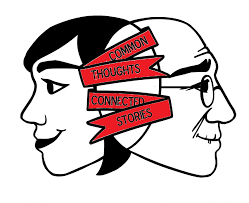 چگونه روابط اجتماعی گوناگون را ارزیابی، ایجاد یا تخریب می کنند. ص 84
زندگی انسان را در متن جامعه بفهمد. ص 84
دلیل اهمیتی که وبر به مفهوم نسبی بودن معانی می دهد. ص 85
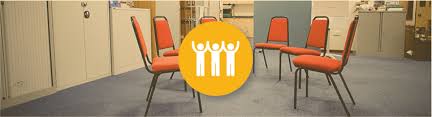 شاید هیچ کس، بهتر از کسی ک هقصد تجاوز به حریم یک قانون را دراد، اعتبار مفاد و ضمانت های اجرایی آن را نشناسد. ص 85
یک قانون شناختی نایل گردد، مخالفت نیست. ص 86
گروه اجتماعی، نهاد، حاکمیت حقوق دیوان سالاری پیشگام بوده است، همچنین سعی کرده است، بر مبنای قواعد عمومی تجربه از راه بررسی های آماری معنای متداولی را که انسان ها از تمکین به یک رفتار اجتماعی در نظر دارند، معلوم کند. ص 86
روش تعمیمی یا از روش تفریدی استفاده کند. ص 86
به نام پیش داوری یا توصیه های تجربه نشده فلسفی، افق ار بر روی خود نبسته ایم، دلیلی ندارد که جامعه شناسی بنابر تصمیم قبلی، از مطالعه امر جزئی و منفرد چشم بپوشد. ص 86
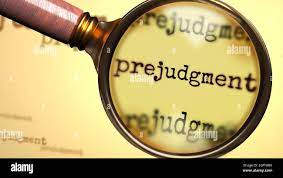 بنابراین وقتی وبر عنوان جامعه شناسی تفهمی را به کار میبرد، به هیچ وجه قصدش این نیست که برای تفهم، نسبت به تبیین، شرف بیشتری قائل شود  یا دیگر گرایش های جامعه شناسی را تخطئه کند، بکله می خواهد منحصراً ناکافی بودنشان را که گاهی تعمدی است، بر نموده و تنگیبرخی از دیدگاه ها را نشان دهد. ص 86
جامعه یک جوهر ناب نیست، بلکه از انواع و اقسام شبکه های رابطه ها، مبادله ها و ستیزه ها که از جهت یابی های گوناگون کنش انسانی: سیاسی، اقتصادی، دینی، حقوی هنری و غیره فراهم آمده، تشکیل شده است. ص 88
پاسخ گوی تقسیم کار جامعه شناختی به مقتضای بررسی وجوه گوناگون واقعیت اجتماعی هستند. ص 88
مفهوم تفهم در نظریه وبر هم به مفهوم تفسیر مرتبط است (به طوری که در پاره ای از متون این دو را به جای یکدیگر به کار می برد) و هم به مفهوم علیت. ص 89
پرسش وبر این است: در چه شرایطی تفهم نمی تواند جامعه شناسی ما را به حقانیتی که برای همه خواستار حقیقت معتبر باشد، برساند؟ ص 90
معنای یک کنش یا یک رابطه اجتماعی. ص 90
گفت فهمیدن، یعنی درک بداهت معنای یک کنش. ص 92
یک عمل ریاضی حاصل می گردد. ص 92
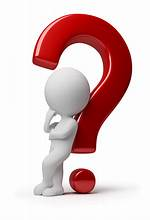 معنای یک کنش یا یک رابطه اجتماعی. ص 90
گفت فهمیدن، یعنی درک بداهت معنای یک کنش. ص 92
یک عمل ریاضی حاصل می گردد. ص 92
منطقی معطوف به فهم معنای یک کنش یا یک رفتار است. ص 93
تفهم یک روش کمکی مفید است، نه ضروری. ص 94
زیرا تجربه واقعی، خواه تجربه واقعی شخصی باشد، خواه بازآفرینی ذهنی تجربة دیگری از راه همدلی، به خودی خود اعتبار یک مشاهدة علمی را ندارد. ص 95
این یکی از اصیل ترین عناصر نظریة علیّت وبر است. ص 96
یک اعتبار عینی نسبی کسب می کنند. ص 97
استفاده از پول یک کنش اجتماعی است، چرا که به فرد به این امید که توده انبوه و ناشناسی از مردم در جریان مبادلات از سکه های فلزی یا از اسکناس های بانکی به شیوه معناداری استفاده خواهندکرد، به رفتار خود جهت میدهد. ص 98
بنابراین، پیش فرض اساسی یک کنش اجتماعی، نسبیت معنا دار آن به رفتار دیگری است. ص 98
سنت را چونان ارزشی که باید مراعات گردد، در نظر می گیرد. ص 100
کنشگر عقلانی معطوف به هدف، در نگاه جامعه شناسی تفهمی از اولویتی برخوردار است، زیرا واجد بالاتری ندرجه بداهت عقلانی است. ص 101
کنش عقلانی معطوف به هدف یک حالت نظری نهایی است که در برخی از سطوح دارای مناسباتی یا کنش عقلانی معطوف به ارزش است. ص 102
نمونه مثالی، ضرورتاً ما را از واقعیت تجربی دور می کند، تا از لحاظ نظری بهتر بر آن اشراف پیدا کنیم. ص 106
خلاصه کلام، نظم قانونی و نظم سیاسی غالباً به صورت منازعه آشتی ناپذیری با هم در مقابله اند. ص 120
بعد دیگر جامعه شناسی وبر، تاریخی بودن آن است. ص 132
جامعه شناسی وبر تاریخی است، چراکه تفهمی است. ص 133
بنابراین، عقلانی شدن فزاینده، به هیچ وجه آگاهی بهتر یا شناخت بیشتر از شرایطی که در آن زندگی می کنیم، نیست. ص 140
عقلانیت انسان را از روشن بینی بی نیاز نمی کند. ص 142
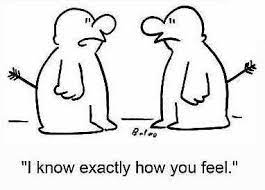 رفتاری که هدف آن تامین نیازهاباشد، اقتصادی است. با این همه، هنوز بدین صورت این تعریف برای جامعه شناسی کاملاً رضایت بخش نیست، زیرا، در آن بر مفهوم مصرف، یعنی بر روابط با اشیایی که می توانند نیازها را تامین کنند، تاکید شده است. ص 144
اقتصاد همیشه رابطه تنگاتنگی با قدرت سیاسی داشته است که بتواند با فشارهای حقوقی ترتیب عوامل تولید را تضمین کند. ص 152
امکان استفاده از آن کالا در هدف های اقتصادی ناظر است، مثلاً اسب به عنوان نیروی بارکش، نرده آهنی به عنوان حفاظ، بر همین روال، ملک، رهن، مشتری و غیره از آن جهت استفاده در هدف های اقتصادی منظور هستند. ص 155
از واژه مبادله، سازش علایق میان کارگزاران اقتصادی است، که بر مبنای یک «ارزش هم ارز» کالاهایشان یا امکاناتش را رد و بدل می کنند. صص 155-156
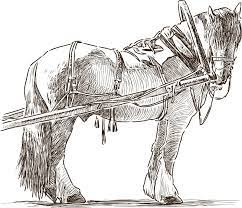 در مبادله همه چیز در گرو ارزیابی متقابل شیء مبادله شدنی است. ص 156
پس مبادله در بازار چیزی بیش از مبادله پایاپای کالاست، زیرا مستلزم پیش بینی و تابع مقررات است. ص 156
بازار غیر شخصی ترین رابطه میان انسان هاست. ص 156
تعیین کننده عقلانی شدن اقتصاد است، یا دقیق تر گفته شود بوده است، چون که این نظم علاوه بر پیوستگی مبادله، مستلزم یک تضمین حقوقی و غیر مستقیم مستلزم یک پشتوانه سیاسی است تا بتواند نظم مبادلات را تامین کند. ص 157
در هرحال، حادترین مسئله اقتصادی زمان ما، مسئله مقابله اقتصادی مبتنی بر بازار و اقتصاد برنامه ای است. ص 158
باید دانست که تفاوت اصلی آنها بیشتر سیاسی است، همانطور که می توان از نشوته های لنین متوجه این مطلب شد. ص 158
طبقه دارا، که با تملک یک انحصار شناخته می شود، طبقه مولد که صفت مشترکش حضور فعال در بخش های متفاوت بازرگانی صنعتی یا کشاورزی است، و بالاخره طبقه اجتماعی، که ملاک تشخیص آن مبتنی بر جایگاهی است که شخص در سلسله مراتب جامعه اشغال می کند (طبقه کارگر، طبقات متوسط، و غیره). ص 159
طبقه هرگز یک جماعت نیست. از نمونه شناسی های وبر، به یقین نمونه شناسی شهر ها، کامل تر از بقیه است. ص 160
فهمیدن شکل جدید سرمایه داری است که در حدود سه قرن از پیدایش آن می گذرد. ص 163
دوم، آزادی داد و ستد که جانشینی محدودیت غیر عقلانی آن شده است؛ سوم وجود یک فن عقلانی، که در عین حال در تونایی پیشبینی و هم قدرت ماشینی عظیمی را داشت هاست، چه در زمینه تولید و چه در زمینه نقل و انتقال کالاها؛ چهارم وجود نظام حقوقی عقلانی و خالی از هرگونه ابهام؛ پنجم آزادی کار در این معنا که افرادی که توان کاری خود را می فروشند، آن را نه فقط به دلایل تکلیف حقوقی، بلکه به دلیال اقتصادی انجاممی دهند؛ ششم بازرگانی شدن اقتصاد، دراین معنا برای کسانی که مایلند در فعالیت بنگاه مشارکت کنند، این امکان از راه سهامدار شدن آنان به وجود می آید. ص 164
به طور کلی سرمایه داری در اقتصاد نتیجه عقلانی شدن فزاینده تمدن غربی، از عصر یونان باستان است. ص 164
برای تخصصی شدن کارها ایجاد کرد. ص 166
بنابرای نرفتار معنادار انسان دینی مورد اعتنای وبر است. ص 167
می توان نتیجه گرفت که عقلانی کردن و رستگاری به یک جدایی قاطسع میان خلقیات عادی انسان و خلقیات غیر عادی دینی منتهی می شود. ص 170
مسئله تنش میان دین و رفتارهای اجتماعی دیگر، بیش از هر مسئله ای توجه وبر را به خود جلب کرده است: او این مسئله را به تفصیل در اقتصاد و جامعه و در جلد اول جامعه شناسی دینی مطرح کرده است. ص 170
از احکام اخلاق عملی در جهت کارسازی با دنیا تشکیل شده اند، چنین تنشهایی دیده نمی شود، بلکه در ادیان اعتقادی مبتنی بر ایده رستگاری است که تنش ها بصورت حادی ظاهر می گردند. ص 171
خدایان ممکن است یک معنای جهانی داشته باشند با این که خدایان محلی یا مخصوص و ویژه یک شهر باشند. ص 177
تخصصی کردن خدایان، افتراقی کیفی در میان آنها به وجود آورده است، و بازتاب آن بر روی سلوک زندگی مومنان گوناگون بوده است. ص 179
نیاز به نظم اجازه می دهد مفهوم تابو(محرمات) را درک کنیم. ص 179
با عقلانی شدن اعتقادات دینی، این پندار که به مجب آن می توان خدا را تحت فشار گذاشتتدریجاً زایل شد و جایشرا به کیش خداپرستی داد. نتیجه آن اخلاقی تر شدن دین بود، چراکه اعمال خلاف هنجارها به عنوان سرپیچی از اراده الاهی تعبیر می شود. ص 180
بلکه مبتنی بر قبول بی قید و شرط حقایق مبتنی بر وحی و اصول جزمی است. ص 183
نمونه های برجسته رفتار دینی را مشخص می کند. ص 183
بلکه در مقایسه با رفتار کشیش بررسی می کند. ص 183
 هنوز تصورات مابعد الطبیعی و اخلاق دینی مخصوص، نظام یافته نیستند. ص 185
و به طور کلی هرجا که هیئت روحانی سازمان یافته وجود ندارد، از نظام یافتگی زندگی دینی هم اثری نیست. ص 185
پیامبر آیین خود را بدون کم ترین چشم داشت مادی، تنها به خاطر خود آیین تبلیغ می کند. پیامبر خدمتشان را رایگان عرضه می کند. صص 185-186
چون شخصیتی که باید سرمشق قرار گیرد معرفی نماید، قائل گردید. ص 186
تجربه این معرفت هرچه عمیق تر باشد کمتر به دیگران انتقال پذیر خواهد بود، مشکل اینجاست که معرفت انتقال ناپذیر، بنا به تعریف، علم به حساب نیم آید. صص 187-188
درگذشته بورژوها عموماً از متدین ترین مردم بوده اند. ص 190
به یک اعتبار این کتاب پاسخی است به جزم گرایی اسکولاستیکی مارکسیسم، آن جایی که مکتب اخیر فکر می کند توانسته است از لحاظ متافیزیکی همه رویدادهای تمدن را به یک تنها علت تقلیل دهد: در تحلیل نهایی، این پیکر اقتصادی است حیات اجتماعی را تبیین می کند. ص 192
باید خلقیات مخصوص اولین کارفرمایان سرمایه داری اروپایی را به حساب آورد و فهمید که درست جای همین خلقیات در تمدن هیا دیگر خالی بود. ص 193
این اعتقاد، هر سحر و جادویی را باطل و دنیا را پرتو عقل گرایی فزاینده افسون زدایی می کند. ص 195
فردیت تمدن غربی را که فقط آن توانسته است اقتصاد عقلانی، حقوق عقلانی، هنر عقلانی و غیره به بار آورد، به تایید برساند. ص 201
کیش سنت پرستی کنفسیوسی مانع رشد اقتصادی شده است، مؤمن پرتستانی به انباشتن ثروت دائماً فزاینده ای که در اصل آن را محکوم می کند، نائل آمده است. ص 203
سرانجام، وبردر خود رفتار دینی تنشی بسیار عمیق کشف می کند. ص 204
مراقبه ازبالاترین خیر رستگاری نداشتن و راه های رحمت الاهی از خصلت سحری و قدسی زدودن. ص 205
جامعه شناسی سیاسی وبر جامعه شناسی حاکمیت است. ص 206
با این مشخصات بدیهی است که سیاست را نباید با دولت که یکی از تظاهرات تاریخی سیاست و دقیقاً وجهی از آن که با جنبش عقلانی شدن تمدن جدید متناظر است اشتباه کرد. ص 206
که عبارتند از تخصصی عقلانی شدن و حقوق و نتایج مترتب برآن است که عبارتند از تخصصی شدن قدرت قانون گذاری وقضایی، و از سوی دیگر یک نهاد پلیس موظف به حمایت از امنیت افراد و تامین نظم عمومی. ص 206
دین سالاری با سلطة معنوی مشخص می گردد، معنایش این است که «کلیساها» خصوصیت یک بنگاه را پیدا کنند که آن نیز متکی بر مقرراتی عقلانی و اقتداری اداری است. ص 207
در نفس خود باید خصلت نوعی گروه سیاسی را تبیین کرد. ص 207
به طرزمعنا داری به اقتضای این سرزمین و مردم آن جهت می گیرد. ص 208
زور وسیله اختصاصی گروه سیاسی است. ص 208
برای حفظ نظم درونی و مواهبی که برآن مترتب است، خواه برای دفاع از جمعیت در برابر تهدید های خارجی. ص 208
در اساس هر سلطه سیاسی، رابطه بنیادی فرماندهی و فرمانبرداری وجود دارد. ص 209
رهبر بنا به سرشت، عامل سازمان گروه سیاسی است. ص 209
یا احسایس از غرور و سرافرازی همراه است، که ممکن است برحسب موارد به یک خصلت ظفرمندی مبدل گردد. ص 210
در نظر وبر مفهوم حیثیت یک مفهوم اساسی است، یزرا این مفهوم روشنگر برخی از ساخت های سیاسی نظیر ابرقدرت، ملت یا امپریالیسم است. ص 211
خواست اعمال نفوذ در روابط بین المللی، خواه به نام اراده ضمیمه کردن و تهاجم باشد یا استقرار صلح، حکایت از اراده تحکیم حیثیت دارد. ص 211
از نظر وی، معیار اجتماع همزبان با همدین نیز برای ملت قانع کننده نیست. ص 212
ملت واقعیتی متعلق به سپر ایمان و عواطف است. ص 213
سازمان هایی که خالصاً صنفی و در خدمت منافع مادی هستند مخالفت بیشتری با وجهه کاریسمایی رهبر ابراز می کنند تا احزاب مرامی (ایدئولوژیک). ص 214
او کمتر به جنبه انسان شناختی مسئله اعتنا دارد تا جنبه قومی آن. ص 214
نخست حاکمیت قانونی که سرشت عقلانی دارد: مبنای ان براعتقاد به قانونی بودن مقرراتی است که به شیوه عقلانی وضع گردیده اند و بر مشروعیت رهبراین است که مطابق قانون تعیین شده اند. 
.دوم حاکمیت سنتی است که مبنایش اعتقاد بر قداست سنت های موجود و بر مشروعیت کسانی است که به موجب رسوم جاری به قدرت می رسند.
سوم حاکمیت کاریسمایی است که مبنای آن بر اعتقاد افراد به ارزشهای شخصی یک مرد است که از قداست، تهور یا تجربیاتش مایه می گیرد. حاکمیت قانونی غیر شخصی ترین نوع سلطه است، حاکمیت سنتی برپارسایی و پرهیزگاری رهبر مبتنی است، حاکمیت کاریسمایی از مراتب استثنایی است. ص 216
بوروکراسی (دیوان سالاری) بارزترین شکل نوعی حاکمیت قانونی است. ص 217
چیرگی روابط بر ضوابط در تمشیت امور و بی اعتنایی به صلاحیت، کاردانی و تخصص افرادی است که بر سر پست ها گمارده می شوند، و فقدان نظام ارتقای منظم و پاداش مالی است، زیرا برحسب موارد، خدمت گذاران فرمانروای سنتی یا از سفره خانه فرمانروا نیازمندی های خودرا تامین می کنند یا به انواع و اقسام باج ستانی (خراج، عشریه، مالیات، رسومات و...) ازرعایا دست دراز می کنند، بگذریم که در پاره ای موارد این مأموریت ها خریداری می شوند. ص 218
وانگهی پاتریمونیالیسم برای ما (اروپاییان) شناخته ترین شکل حاکمیت سنتی است، چه اکثرمونارشی های قدیم ی اروپایی از همین نمونه هستند. ص 219
نسبت به فعالیت عادی اقتصادی است. ص 219
زیرا نه نهاد ها را قبول دارد و نه قوانین و مقررات را و نه راه و رسم جاری را و نه راه و رسم پیشین را . ص 221
عقلانی شدن حقوق، اهمیت یافتن توده مردم، تمرکز فزاینده در اثر توسعه تسهیلات در امر ارتباطات، تمرکز بنگاه ها و کارخانه ها، گسترش مداخله دولت در زمینه های گوناگون فعالیت های انسانی و مخصوصاً توسعه روند عقلانی شدن فناوری. ص 223
گفتن ندارد که نظام دیوان سالاری  از این راه تاثیر قاطعی بر روی جهت گیری فرهنگی داشته است. ص 224
دولت جدید غربی را سازمان های اداری می داند: نباید لحظه ای به ناروا تحت تاثیر هیچ یک از محاکم مخالف قرار گرفت، خواه نمایندگی های شورایی منافع باشد خواه کمیسیون های پارلمانی، یا «شوراهایی با سرشت دیکتاتوری»... و نهایتاً ناسزاگویی ها علیه دیوان سالاری مقدس. ص 225
غیر شخصی بودن نظام اداری، زیرا کارمند وظیفه اش را بدون هیچ عشق و اشتیاقی انجام می دهد، غالب بدون روح صوری گری در سازمان اداری، چون به طور یکسان دراختیار همه کسانی است کهمطابق مقررات با آن سروکار پیدا می کنند، و این مقررات باید مطابق اختیارات پیش بینی شده اجرا گردد، نه به میلو خواهش کارمند یا ارباب رجوع، بالاخره، کارمندان تمایل دارند که کارها را درجهتی عادی و سودمند انجام دهند. ص 226
پاتریمونیالیسم رایج ترین صورت حاکمیت سنتی است، نزدیکی اش با بوروکراسی در این است که آن نیز منافی استثنائات ونهادی دیرنده و مستمر است، با این تفاوت که هنجاری را که مرجع قرار می دهد فاقد عنصر عقلاین و فنی است، بلکه محتوایی ملموسدارد که هما ناعتبار سنت به عنوان یک اصل عدول ناپذیر، به دلیل رسم موجود است. ص 226
حاکمیت سنتی
در واقع چگونه می توان تداوم یک نین قدرتی را پس از مرگ رهبر کاریسمایی تامین کرد؟ برای بازگشت به زندگی روزمره و به یک وضعیت عادی و با ثبات چگونه عمل کرد؟ باری، چنی ناست سرنوشت هر سلطه ای از این نوع: دیر یازود، آن به یک رژیم سنتی یا قانونی باز می گردد. ص 230
بنابراین بزرگترین مسئله سلطه کاریسمائي، مسئله جانشینی است. ص 230
درحالی که کاریسما نه آموختنی است و نه القا کردنی، بلکه ظاهر می شود و حس می شود و هواداران، ستاد کل رهبری، نفع مادی و معنوی در تمدید این سلطه دارند؟ مشکل اینجاست که اطاعت هواداران، اخلاص محض به شخص رهبر است و فاقد استمراری است که مایه نیرومندی اطاعت از سنت یا از قانون است. ص 230
کاریسم مخصوصاً نسبت به تفکر پوتوپیایی حساس است. ص 231
شرح مراحل و عواملی که در عقلانی شدن حقوق جدید در چارچوب ویژه عقلانی شدن تمدن غربی، مؤثر بوده اند. ص 232
پیشرفت در عقلاین کردن حقوق لزوماً معنایش این نیست که مردم نیز به طور فزاینده رفتارشان را با اعتبار صوری آن مطابقت داده اند. ص 233
وجود یک دستگاه قهری لازم است. ص 234
میان حقوق اثباتی و حقوق طبیعی. ص 237
اما جامعه شناسی تفهمی حقوق چنین محدودیتی نمی شناسد. ص 237
و احتمالاً پاسخی بوده است به اشتباهات سیاسی یا اقتصادی (البته نه منحصراً همان طور که بعضی ها گمان کرده اند) و مخصوصاً دینی. ص 242
بتواند ثابت کند که حقوق ابتدایی خصلتی کاریسمایی داشته است. ص 244
روحانی یا رهبر کاریسمایی منادی حقوق هستند. ص 244
بدون توجه به دشواری های آن در عمل، عقلانی کند، شرح دهیم، و نه بالاخره هم بستگی ها و تفاوتهایی را که میان پاسخ های قضایی مستشاران رومی و فتواهای مفتی های اسلامی وجود دارد، نشان دهیم.ص 247
سعالمی در این دنیا که رو به لذات و پشت به خدا و شای دبه دلیل خصلت عمیقاً اشرافی اش، پشت به برادری انسانی دارد؟ جامعه شناس، کارش را از این واقعیت که آثار هنری وجود دارند، آغاز می کند.ص 252
نمی تواند تایید کند که یک اثر هنری کامل از لحاظ هنری بالاتر از یک اثر هنری کامل دیگر است. ص 253
نه پیشگویی و نه صدور بیانیه درباره هنر است، وظیفه اش منحصراً عبارت از تحلیل روابط است که به شویه تجربی، میان گرایش های گونگون یک هنر یا میان هنرها یا سبک های هنری، قابل اثبات اند. ص 254
و به صدور احکام ارزشی نپردازد. ص 254
که گمان شود که انسان پرولتر تنها یک نوع یا یک سبک معین هنری را می فهمد و جز آ نقادر به فهم انواع یا سبک های دیگر نیست. ص 255
در این قبیل کشمکش ها دخالت کند، در غیر این صورت دیگر علم نخواهد بود. ص 255
تبیین روابط محتمل میان این فنون نوین و انگیزه های جامعه شناختی یا دینی است که الهام بخش هنرمندان در این دوره های تاریخی متفاوت بوده اند. ص 256
با این وصف، موسیقی واقعاً عقلانی نشد مگر با تشکیل آن به صورت یک هنر مستقل و پرداخت به آن با انگیزه های صرفاً زیبایی شناختی. ص 259
بر پایه تقسیم هارمونیک فاصله پنجم صورت گرفته است. ص 260
در این باره اظهار می دارد که برای جامعه شناسی کارهای تجربی و سیاه مشق ها همان اندازه مهم اند که کارهای کامل و به انجام رسیده. ص 262
این حکم که یک فن معین پیوسته یک نوع اقتصاد به بارآورد یا آن را مشروط می کند صحیح نیست. ص 264
که عنصر فن را باید چونان عامل منحصر به فرد توسعه فرهنگی ملاحظه کرد. ص 265
نبوغ انسانی همیشه فراتر از آفرینش های خود اوست. ص 267
در یک معنا، هر علم انسانی به نحوی با امر اجتماعی سروکار دارد. ص 270